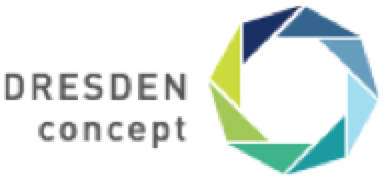 *LWFA driver:  ≤ 4 J, ~30 fs, 0.8 µm, lin-pol;
   self-truncated ionization injection (STII) regime1
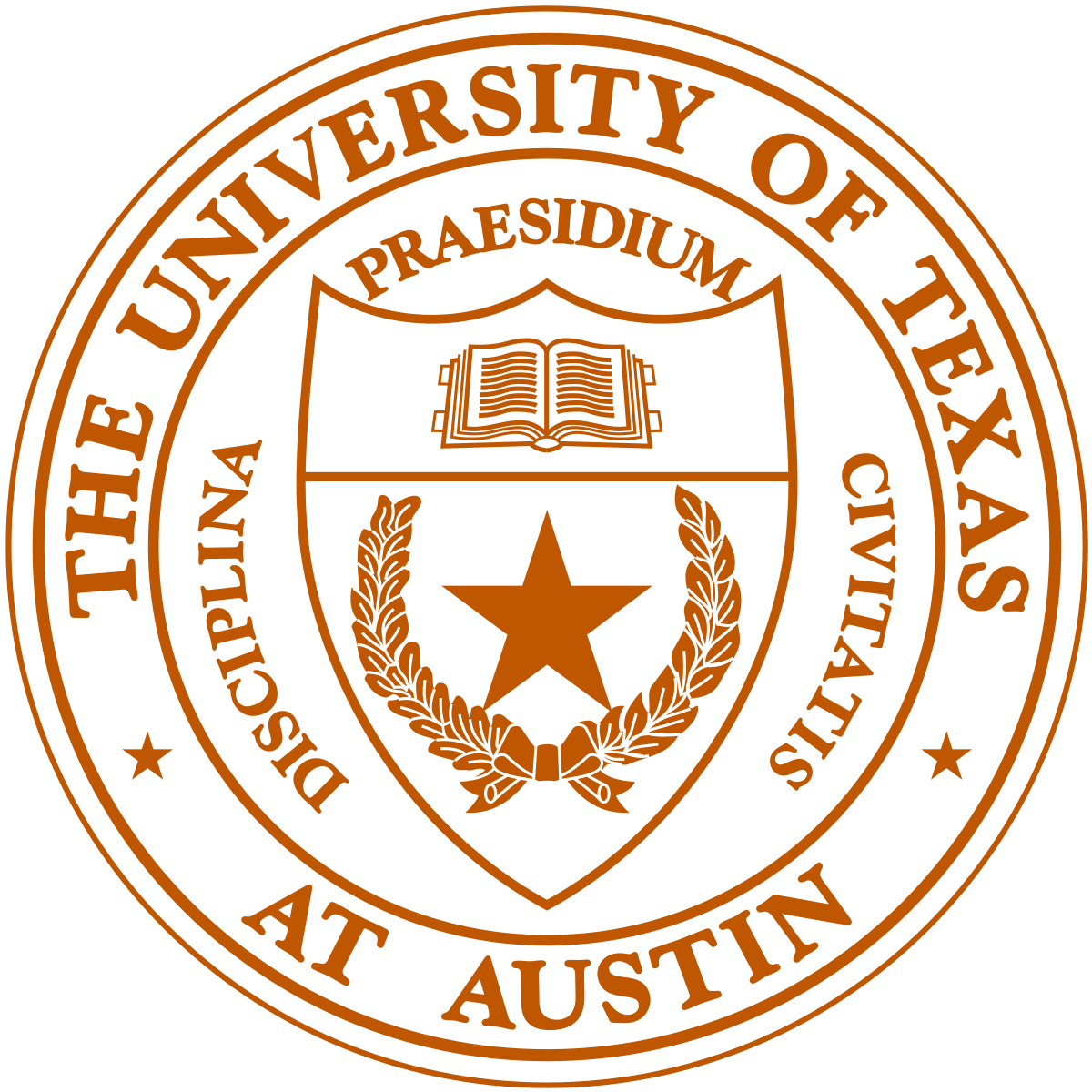 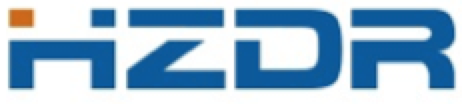 *auxiliary pulse:  < 0.5 J, co-propagates with variable ∆t,
     strong shot-to-shot phase fluctuations.
Stabilization & manipulation of laser-driven plasma acceleration with a weak auxiliary laser pulse
*
B. Bowers, R. Rudzinsky, M. LaBerge, M.C. Downer 
The University of Texas at Austin
T. Püschel, J.P. Couperus-Cabadağ, Y.Y. Chang, A. Irman, 
P. Ufer, M. Smĭd, R. Gebhardt, S. Bock, U. Schramm 
Helmholtz-Zentrum Dresden-Rossendorf
T. Wang, G. Shvets
Cornell University
* PhD 2022
1 Mirzaie et al., Sci. Rpts. 5, 1-9 (2015)
1
[Speaker Notes: Shot-to-shot fluctuation in performance remain a major inhibitor of many potential applications of laser wakefield accelerators.  In this work, we show, first of all, that a small fraction of the energy of an LWFA drive pulse can be responsible for such fluctuations, and, secondly, that an equally small fraction in the form of an auxiliary laser pulse much weaker than the drive pulse can manipulate LWFA performance in signficant ways.  These experiments were carried out at HZDR by my former PhD student Brant Bowers
Change as you see fit. This is the author list on the paper. The order is arbitrary except for the first and last ones on each attribution. Once we include Thomas’s work, it would make more sense for him to be first on the HZDR line as the paper will then be a split between his work, Tianhong’s, and mine with only a slight weight towards mine.]
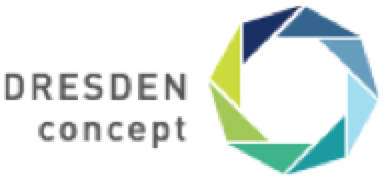 Phase jitter at drive pulse edges
compromises LWFA stability
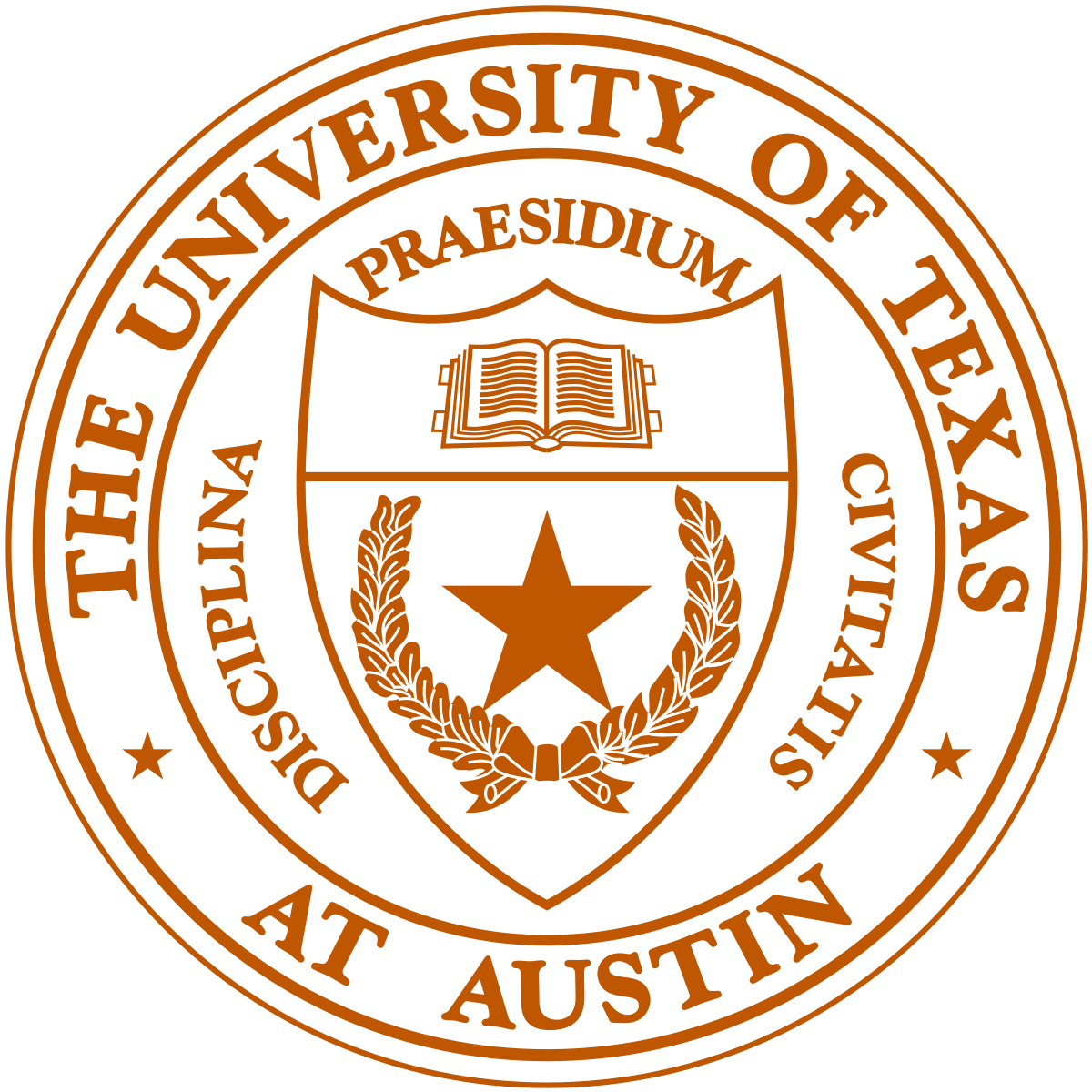 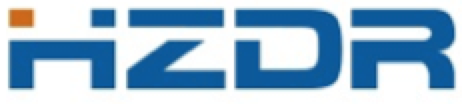 Full LWFA Drive Beam (optimized)
Full LWFA Drive Beam (unoptimized)
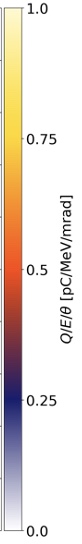 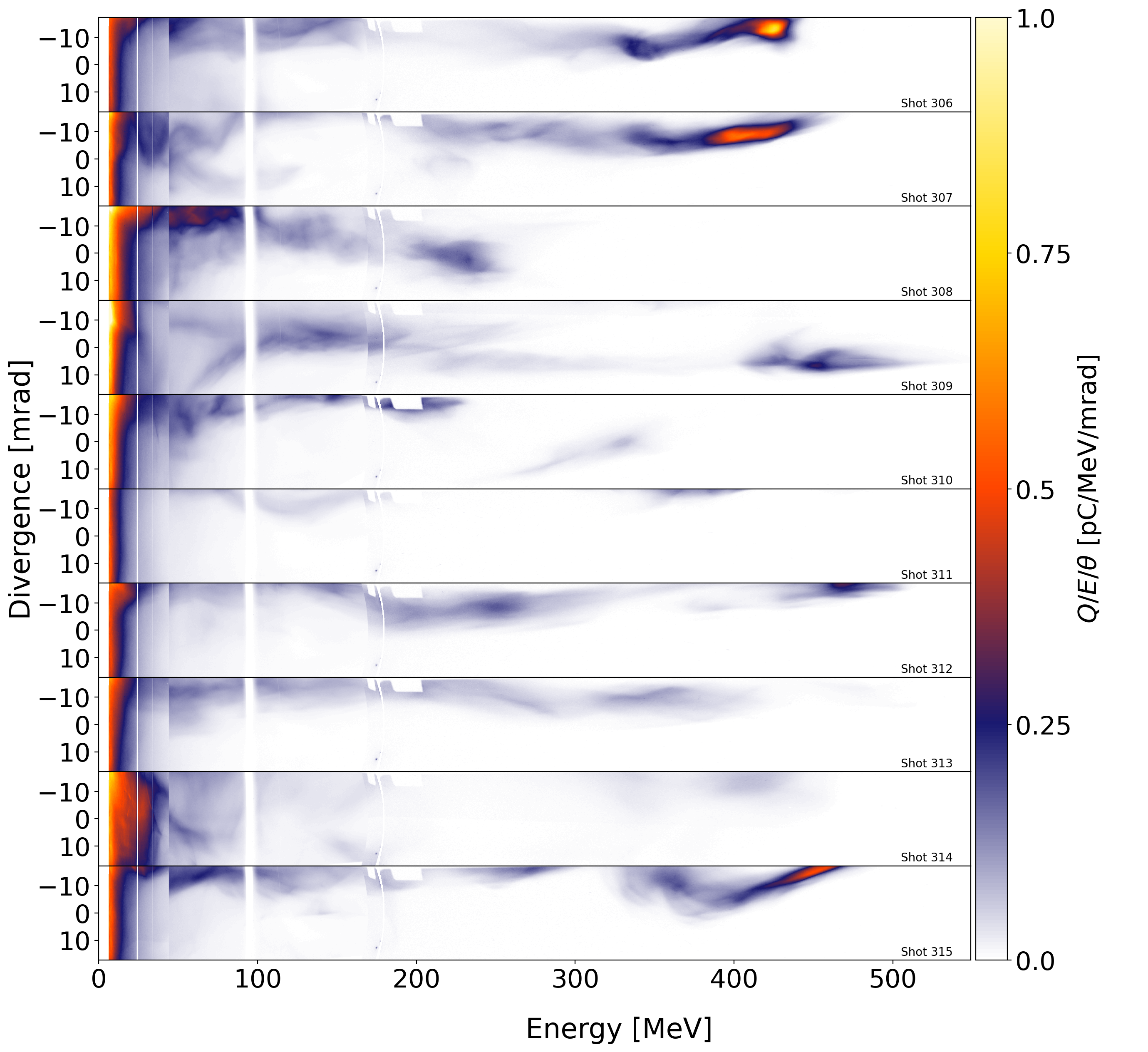 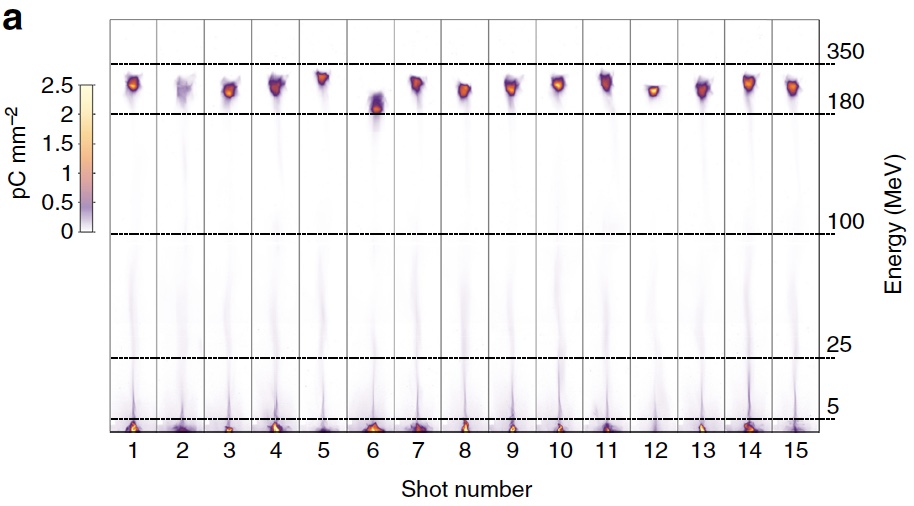 Couperus et al., Nat. Commun. 20, 487 (2017)
2
[Speaker Notes: This illustrates that the phase jitter causes the same issue even with no global delay, reinforcing that the effect may be due to envelope variation more than DLA variations]
Phase jitter at drive pulse edges
compromises LWFA stability
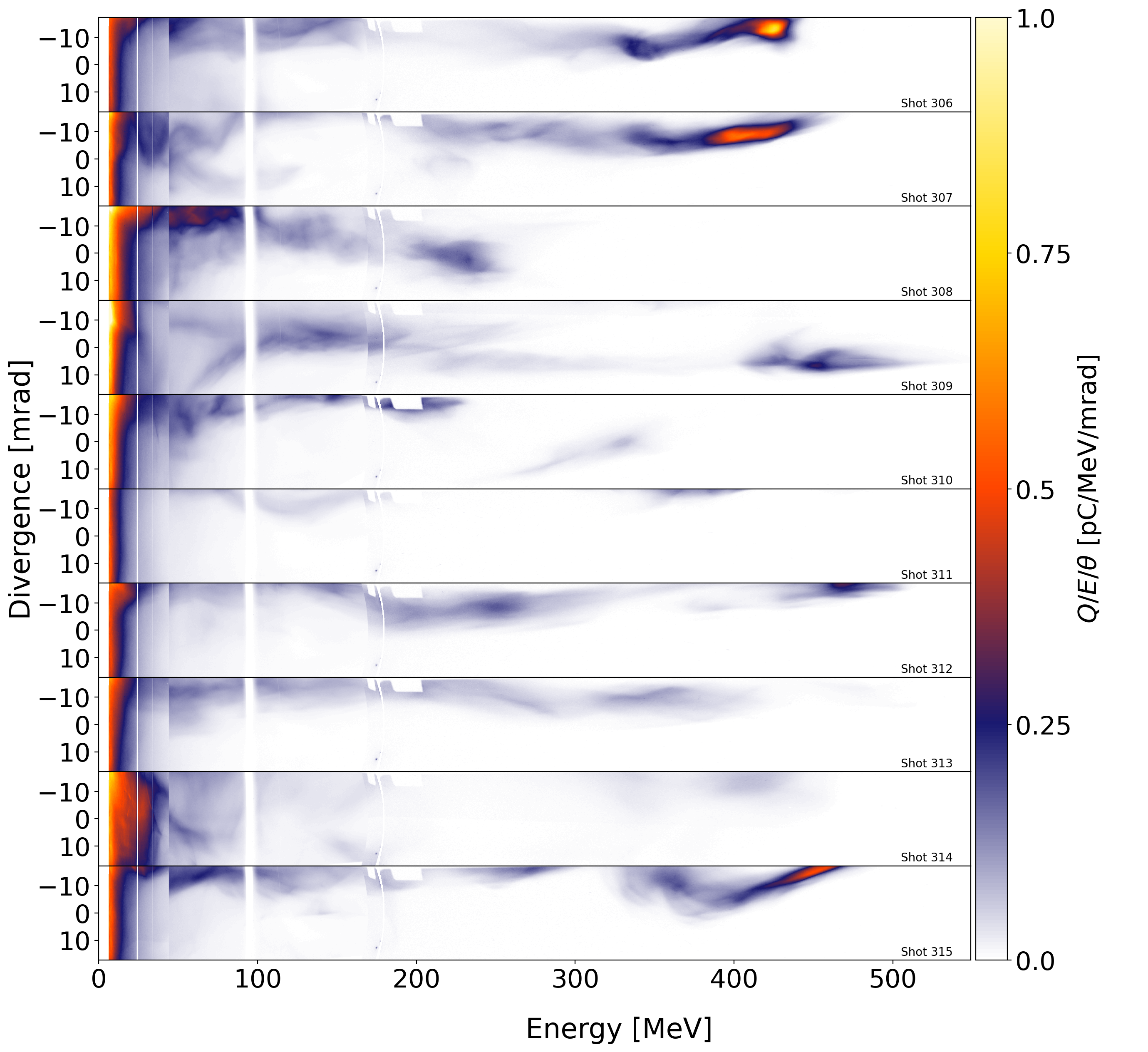 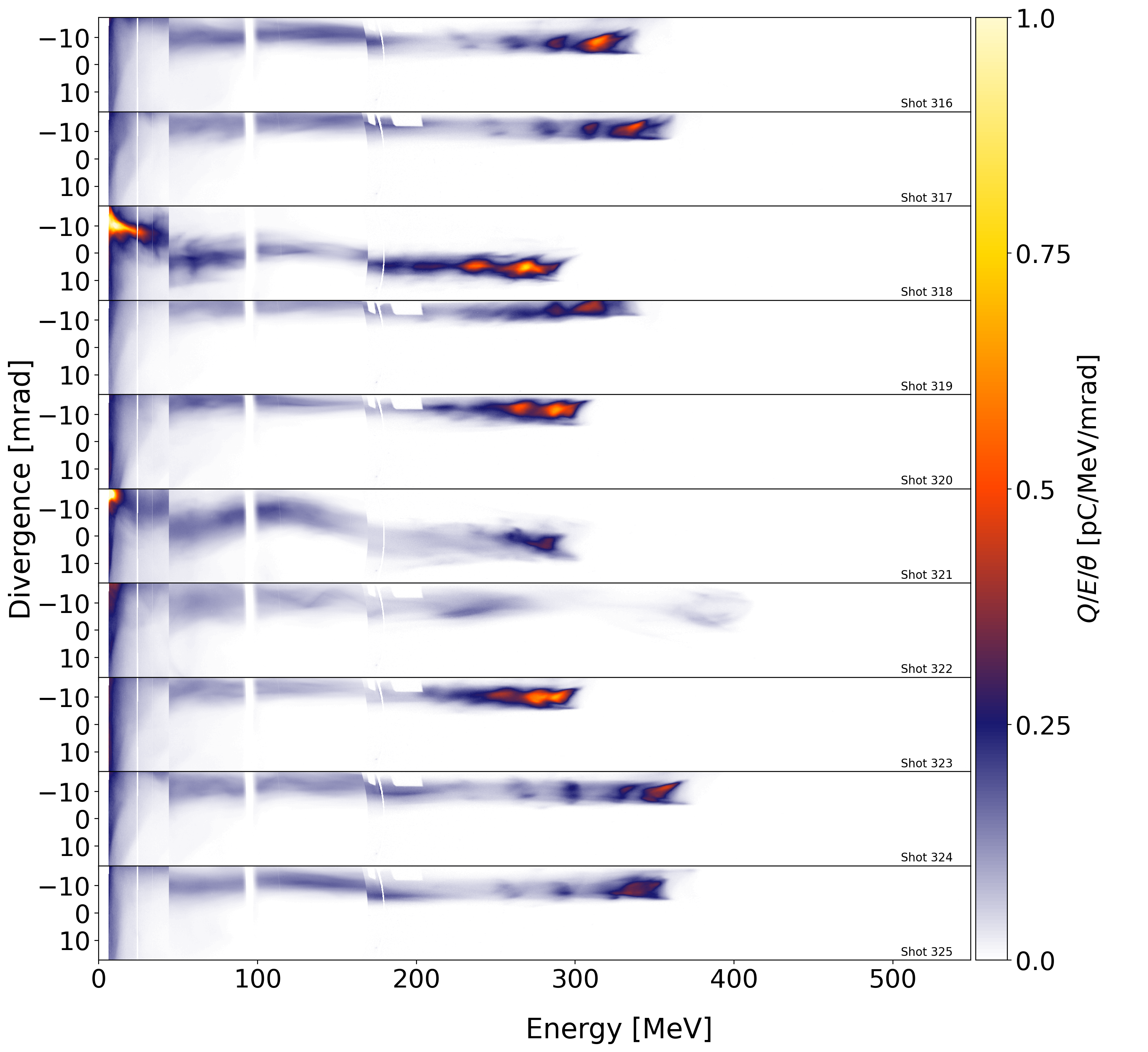 mask blocks
outer edge
(10 -15% 
of energy)
immediate, robust
improvement in 
stability of:
near field transverse
drive beam profile
• e-beam energy
          & pointing
• X-ray yield 
         & spectrum
• charge
Full Drive Beam
Masked Drive Beam
Mask evidently
removes shot-
to-shot phase 
fluctuations 
from portions 
of beam that
experienced 
unsaturated gain.
3
[Speaker Notes: This illustrates that the phase jitter causes the same issue even with no global delay, reinforcing that the effect may be due to envelope variation more than DLA variations]
To explore phase-controlled LWFA manipulation, we
re-shaped removed light into a delayed auxiliary pulse...
NEAR FIELD
FAR FIELD
auxiliary wake
manipulation pulse
segmented
turning
mirror
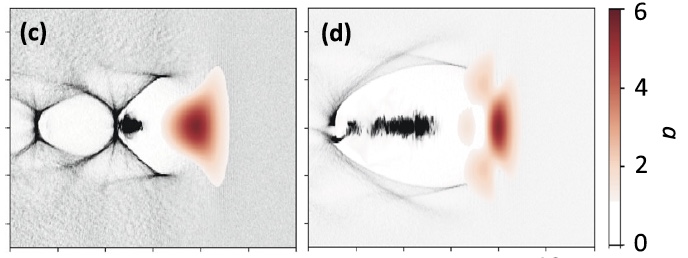 LWFA drive pulse
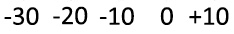 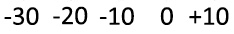 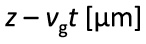 • Auxiliary pulse delay ∆t0 controlled
   independently of LWFA drive pulse,
   a distinction from prior work.*
Focusing LWFA drive 
pulse from OAP
*J. L. Shaw et al., Phys. Rev. Lett. 118, 064801 (2017)
  J. L. Shaw et al., Plasma Phys. Control.Fusion 60, 044012 (2018)
4
[Speaker Notes: Because of its strong phase fluctuations, this is of course exactly the wrong auxiliary pulse that one would want to use for real LWFA control.  One would want to use a CEP-stabilized pulse.  But here we use the built-in phase fluctuations as a means to scan phase parameter space, in order to discover the ∆t ranges in which such control can be most effective.]
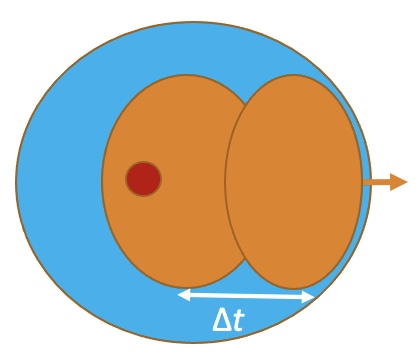 Simulations predict several 2-pulse effects
• Pulse envelope evolves strongly as trailing pulse 
   overtakes and interferes with drive pulse.
• Overlap of laser with e- causes Direct Laser Acceleration (DLA), which
   can increase e- energy, transverse momentum & betatron X-ray yield...
Transverse Momentum
Betatron X-ray Spectrum
Electron Energy
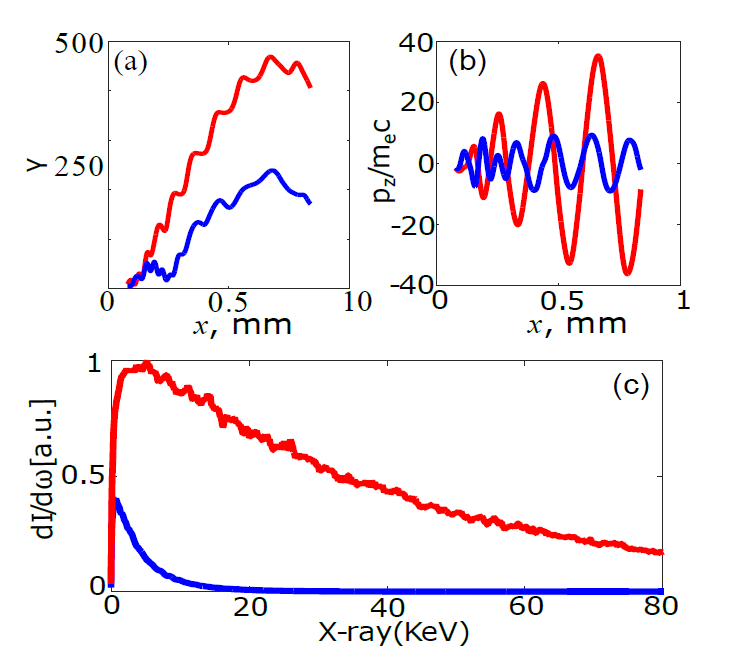 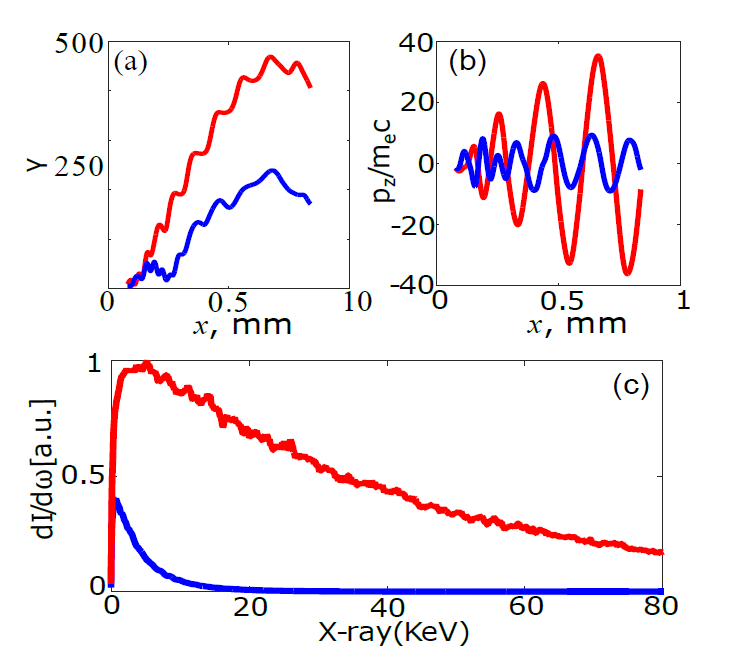 LWDA*
LWFA
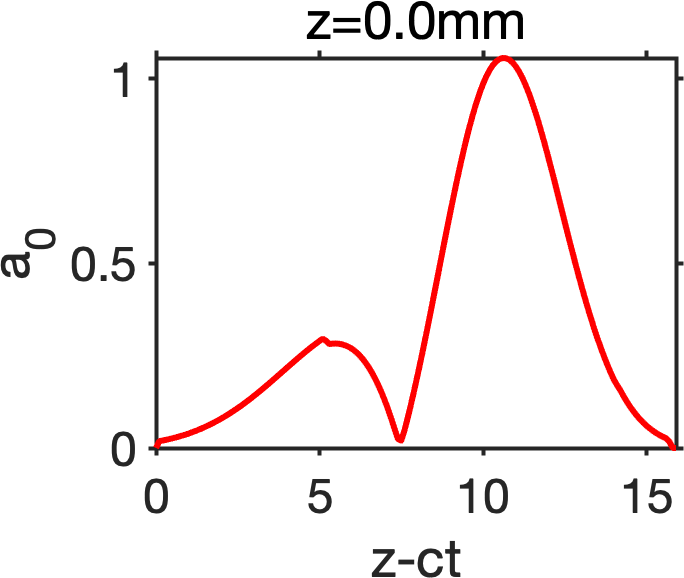 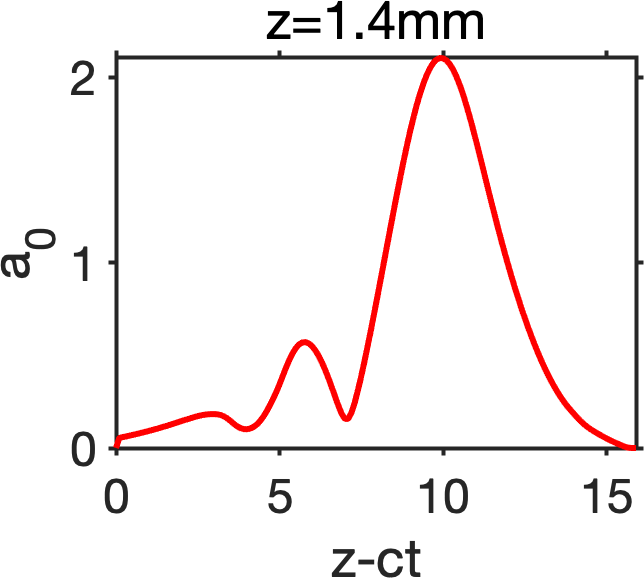 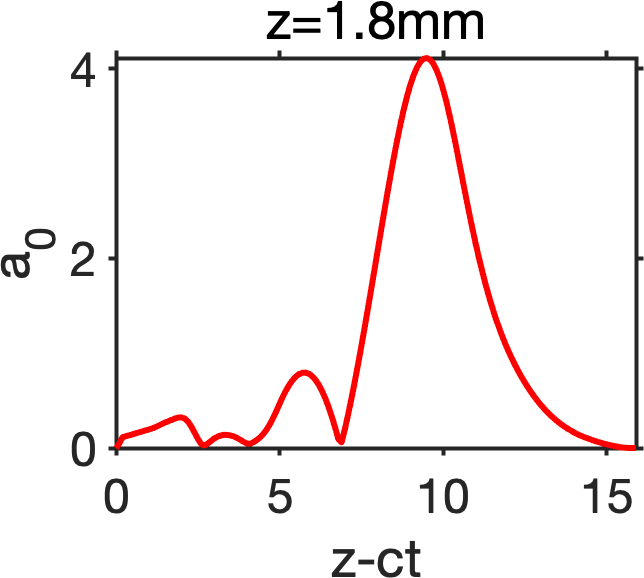 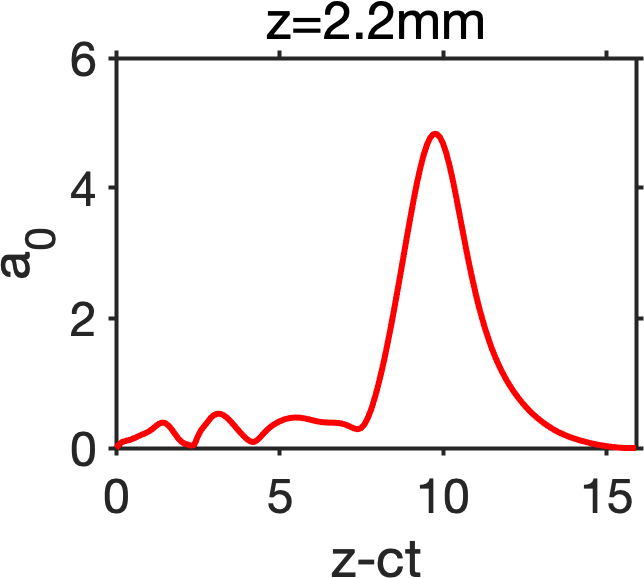 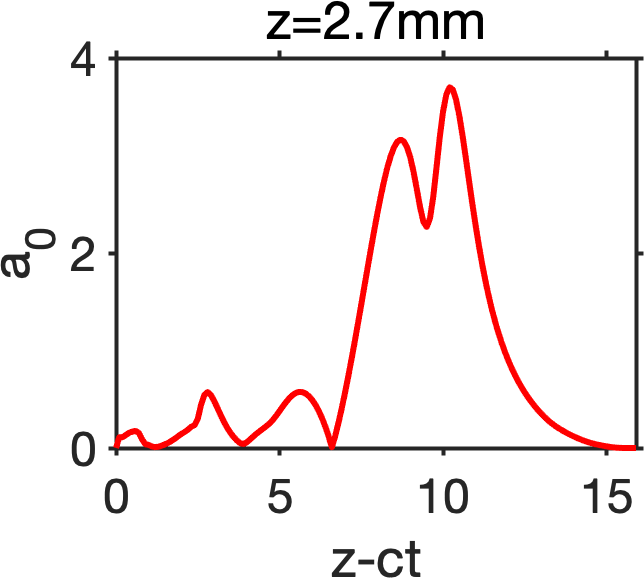 Shaw et. al.
*LWDA = Laser Wakefield & 
Direct-Laser Acceleration
Zhang, Shvets et al., Plasm. Phys. and Contr. Fusion 10, 60 (2018)
5
[Speaker Notes: Key here is that the second pulse can be made to overlap more or less with the accelerating electrons in order to change the direct laser interaction. Incidentally the following pulse will experience a different index of refraction from the leading pulse, causing a change in the evolution of the collective intensity.]
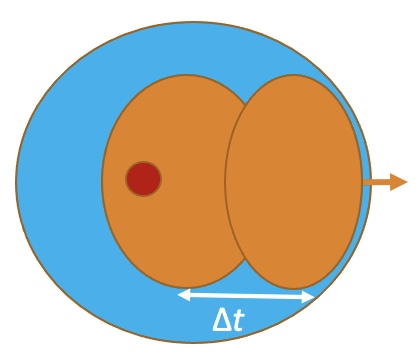 Simulations predict several 2-pulse effects
...but is sensitive to small phase differences 
    between drive and auxiliary pulses
Standard Peak
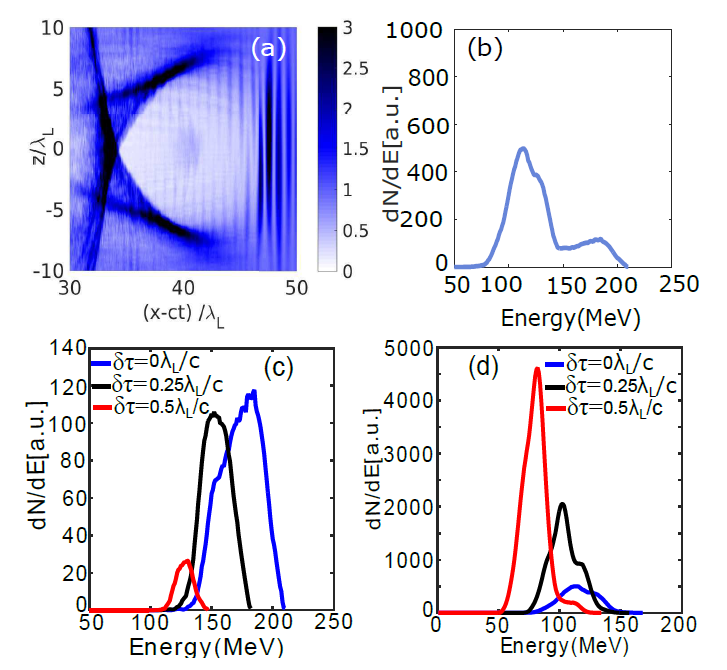 DLA Peak
Direct Laser
Deceleration
Direct Laser
Acceleration
6
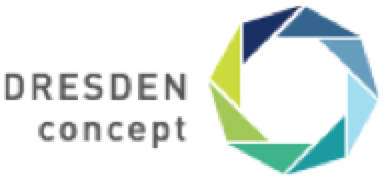 Experimental Setup
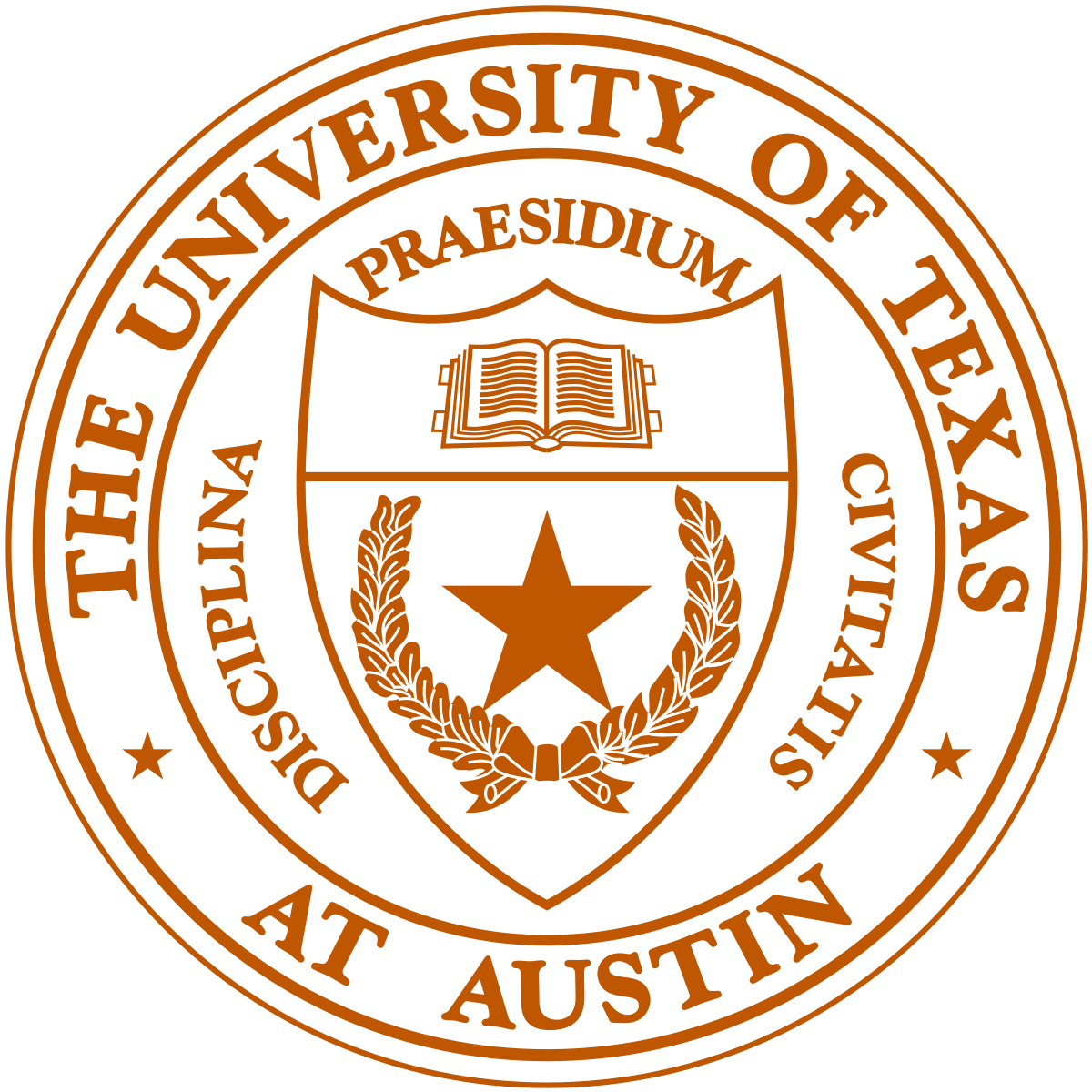 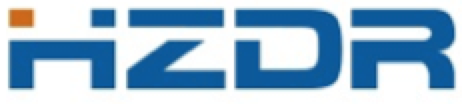 insertion mask 
2, wedge
Pulse diagnostics
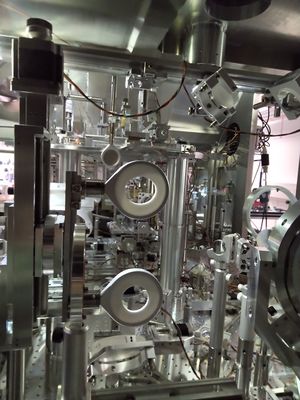 spectral interferometry
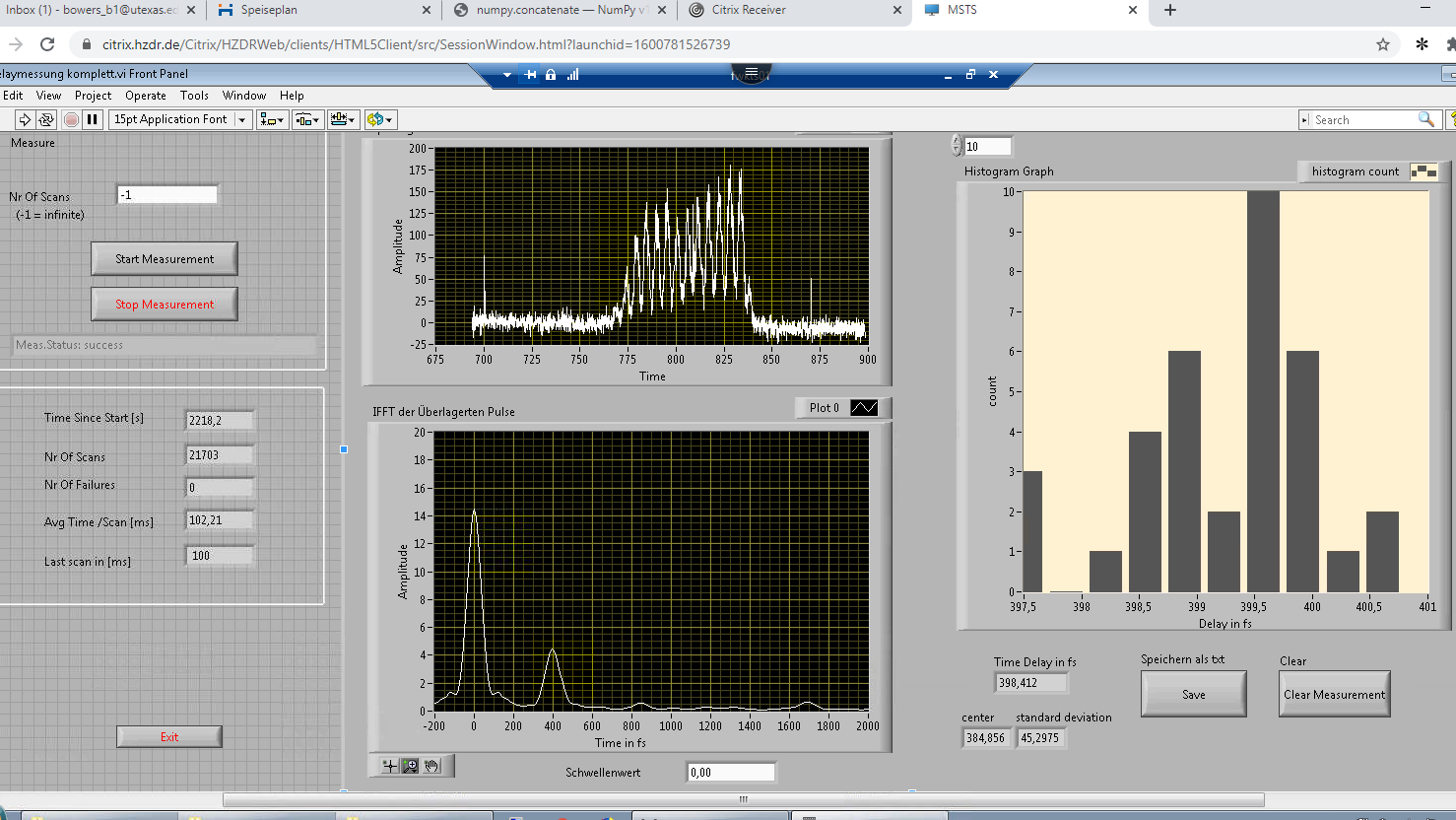 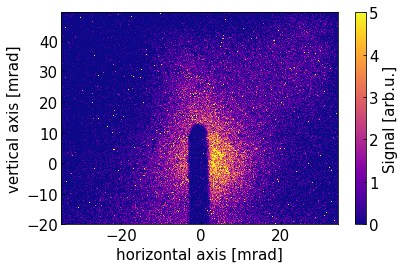 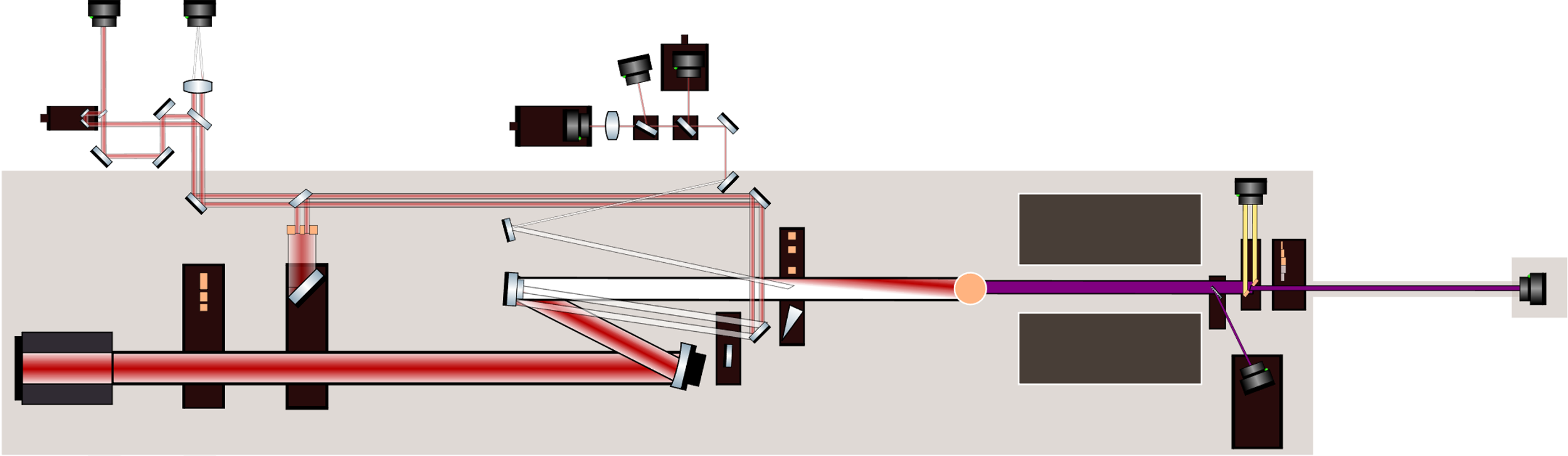 (h)
DRACO 
drive 
laser
e-spectro-
(i)
segmented
turning
mirror
gas
jet*
meter
betatron
X-ray 
diagnostics:
(i) photon-counting
X-ray CCD
(ii) HOPG spectro-
meter
(ii)
f/25 OAP
4 J, 27 fs
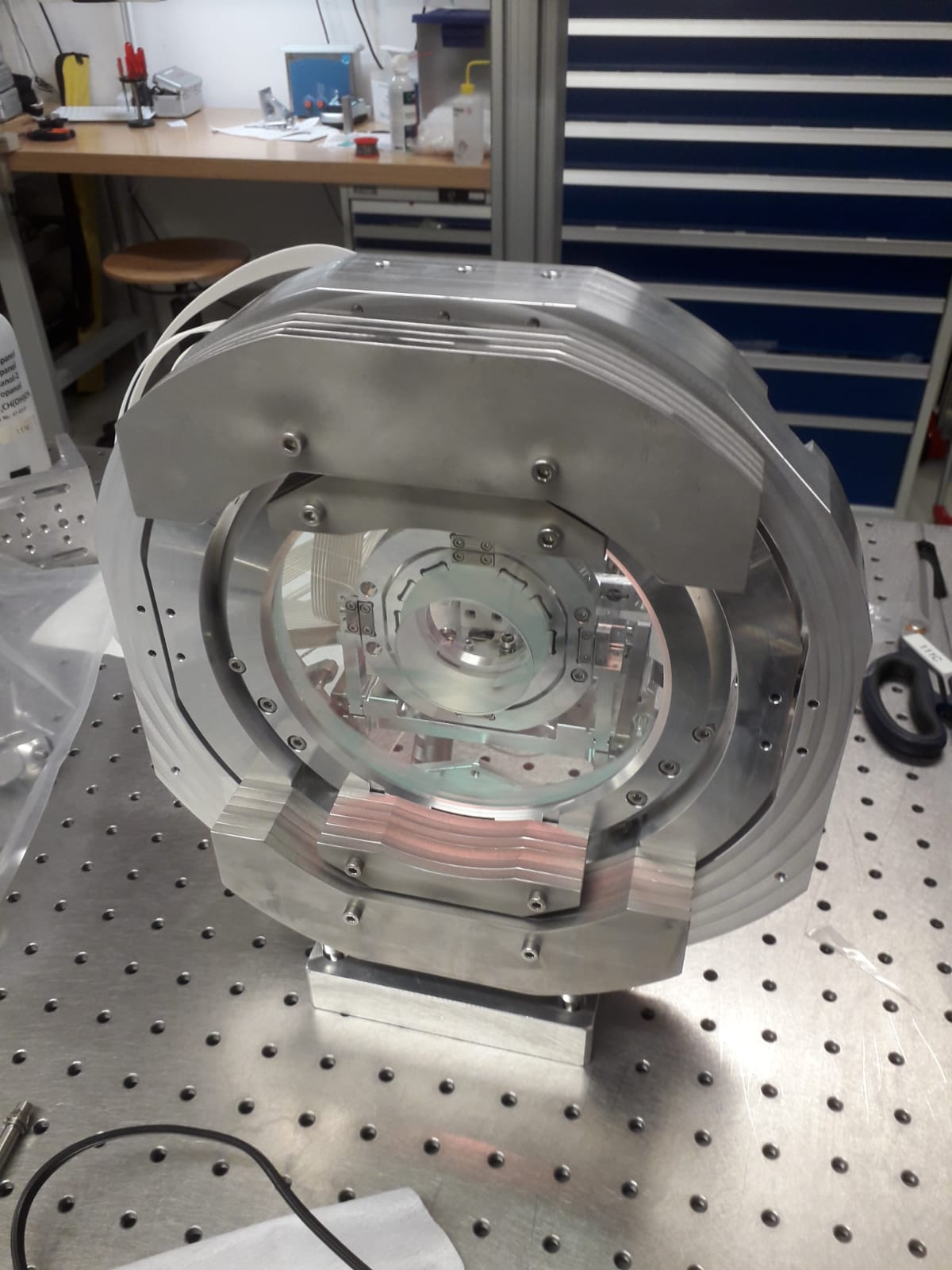 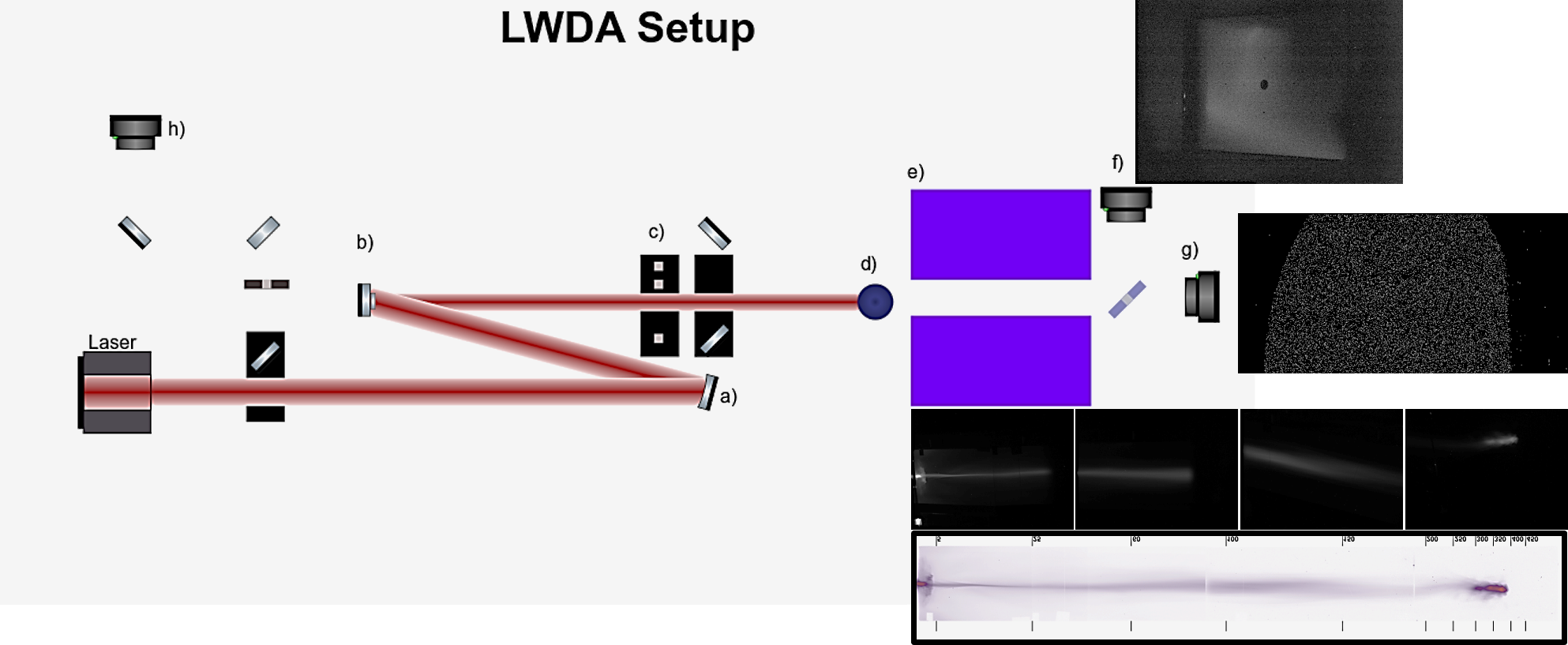 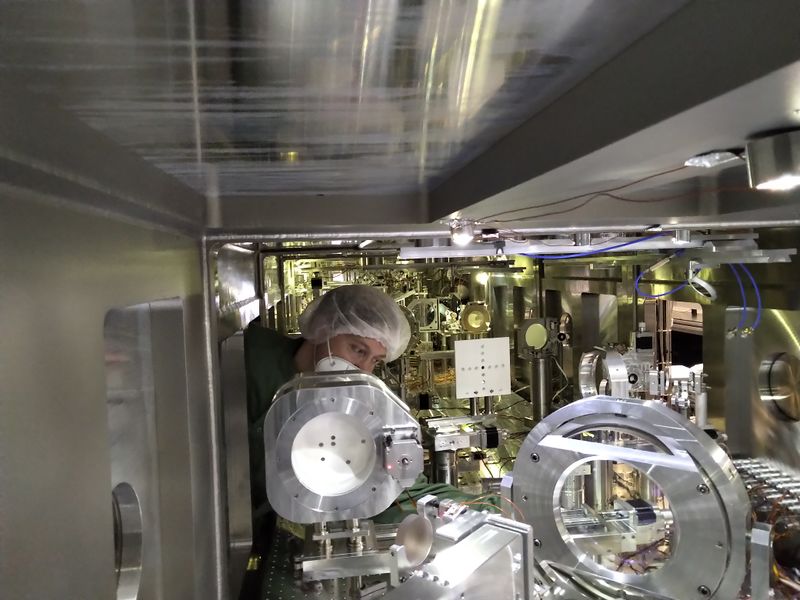 e-energy spectrum
delay
control
250 MeV
*He + 1% N2, 3 mm,
ne ≈ 3 × 1018 cm-3
insertion mask 1
7
[Speaker Notes: This is just a diagram of the experimental setup:
a is a pulse mask for determining the delay between any two points on the wavefront (not during experiment)
b is a pickoff mirror for the spectral interferometer line (one line bounces off inner mirror, other off outer mirror, and a flat ~3ps delay is added by a delay stage at f, flat mirror available to compare interference
c is the mirror itself, the outside is fixed and the inside slides on rails. The mirrors are balanced to create nearly zero torque on the system
d is the pulse masks and wedge, the masks allow us to isolate either the inner or outer pulse for focal diagnostics or to drive the LWFA (outer pulse fails at this as it has too low power)
e is the electron spectrometer dipole
f is the spectral interferometer line with the delay and a camera behind a beamsplitter to detect overlap between the two pulses
g is the INSIGHT/thru focus spectral interferometer for characterization of the full, unsplit pulse
h is the betatron profiler, showing the flux and opening angle of the x-rays
i is the single-pixel counting x-ray camera (at the end of a long line) for the x-ray spectrum
j is an alternate x-ray spectrometer using a HOP-G crystal]
Experimental results:  correlated peak at ∆t ≈ 25 fs in several DLA indicators
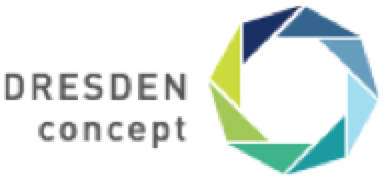 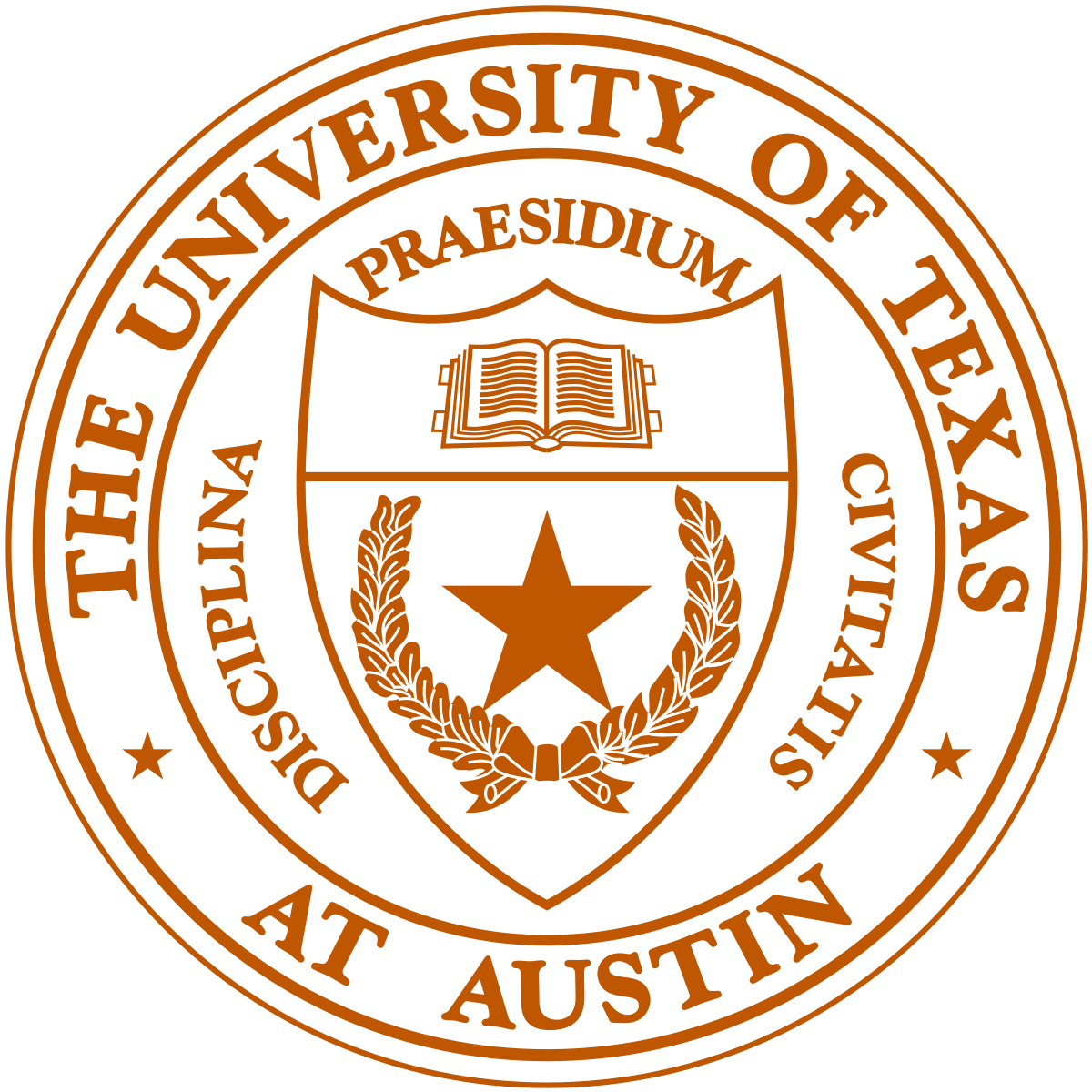 ne = 3 × 1018 cm-3
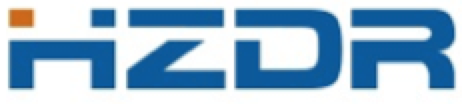 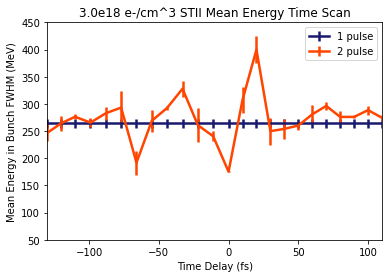 Mean electron
 energy
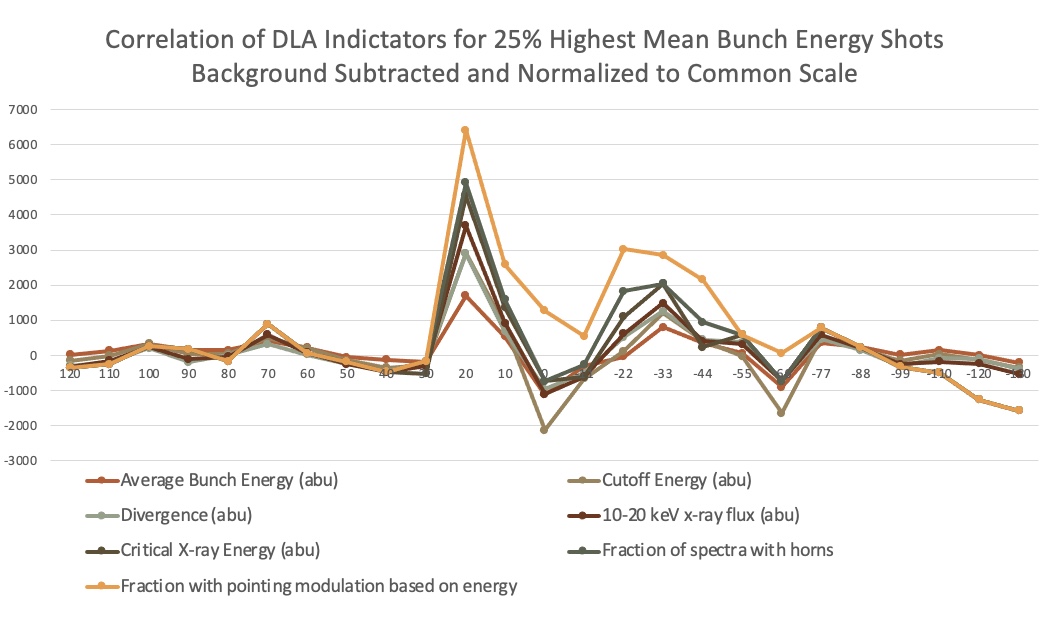 <Energy> (MeV)
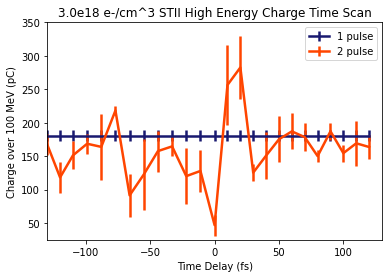 Electron 
charge
Qe >100 MeV (pC)
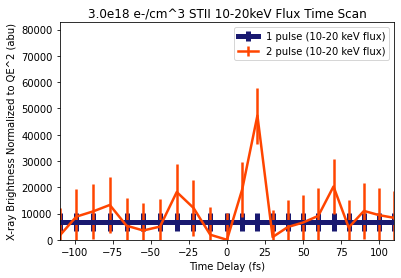 Normalized
Betatron
X-ray flux
Fx (10-20 keV) (arb. u.)
50
100
-50
-100
0
time delay ∆t0 (fs)
8
[Speaker Notes: This illustrates that the ideal time delay (~20-30fs) creates fluctuation in energy, charge, and x-ray flux and that these fluctuations are coherent with each other. In other words, if a more stable phase difference could be achieved, the results on the right could be achieved consistently]
Electron spectra
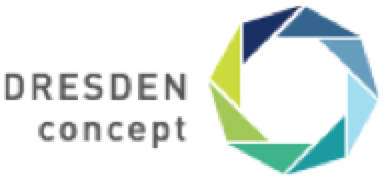 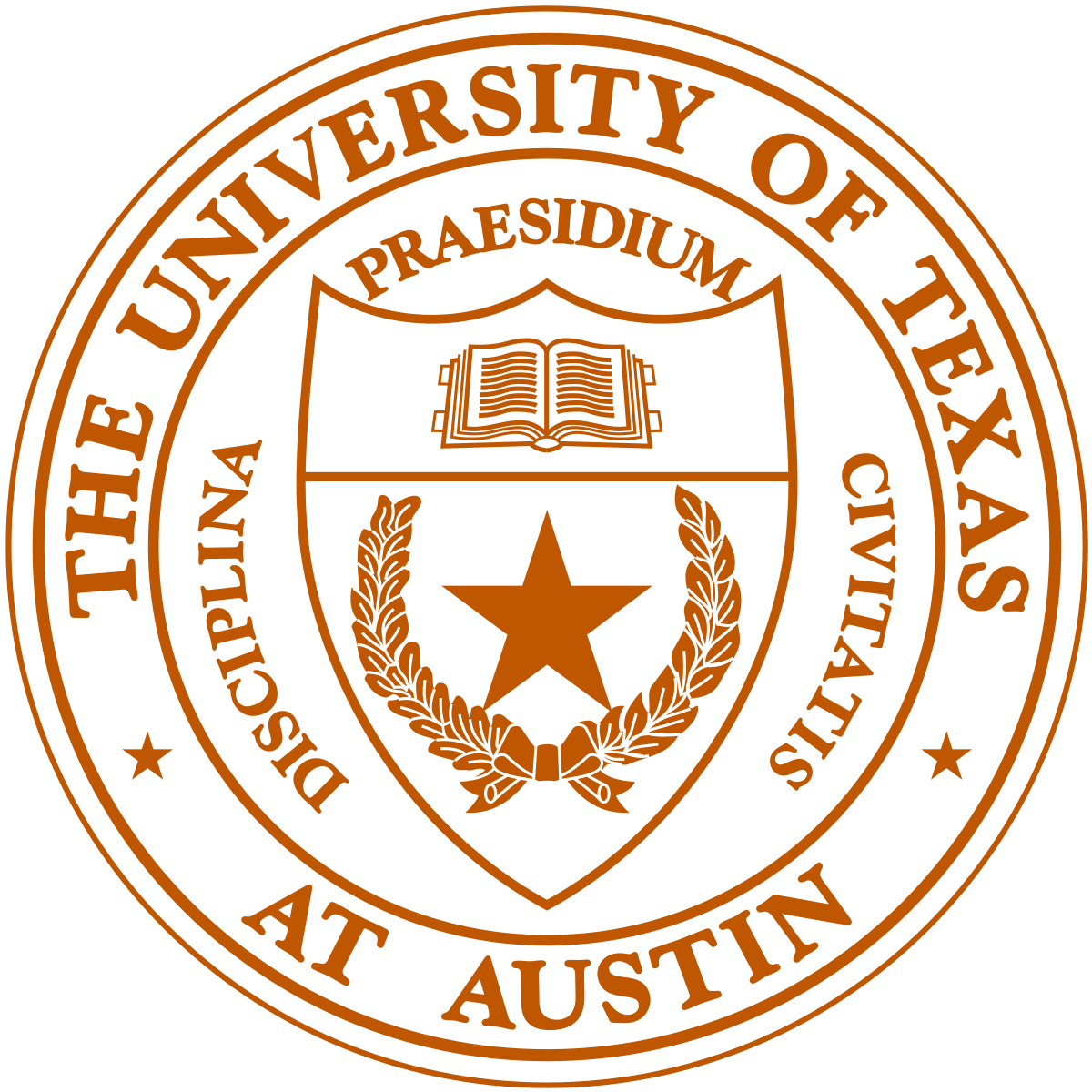 2-pulse 
(∆t = 25 fs)
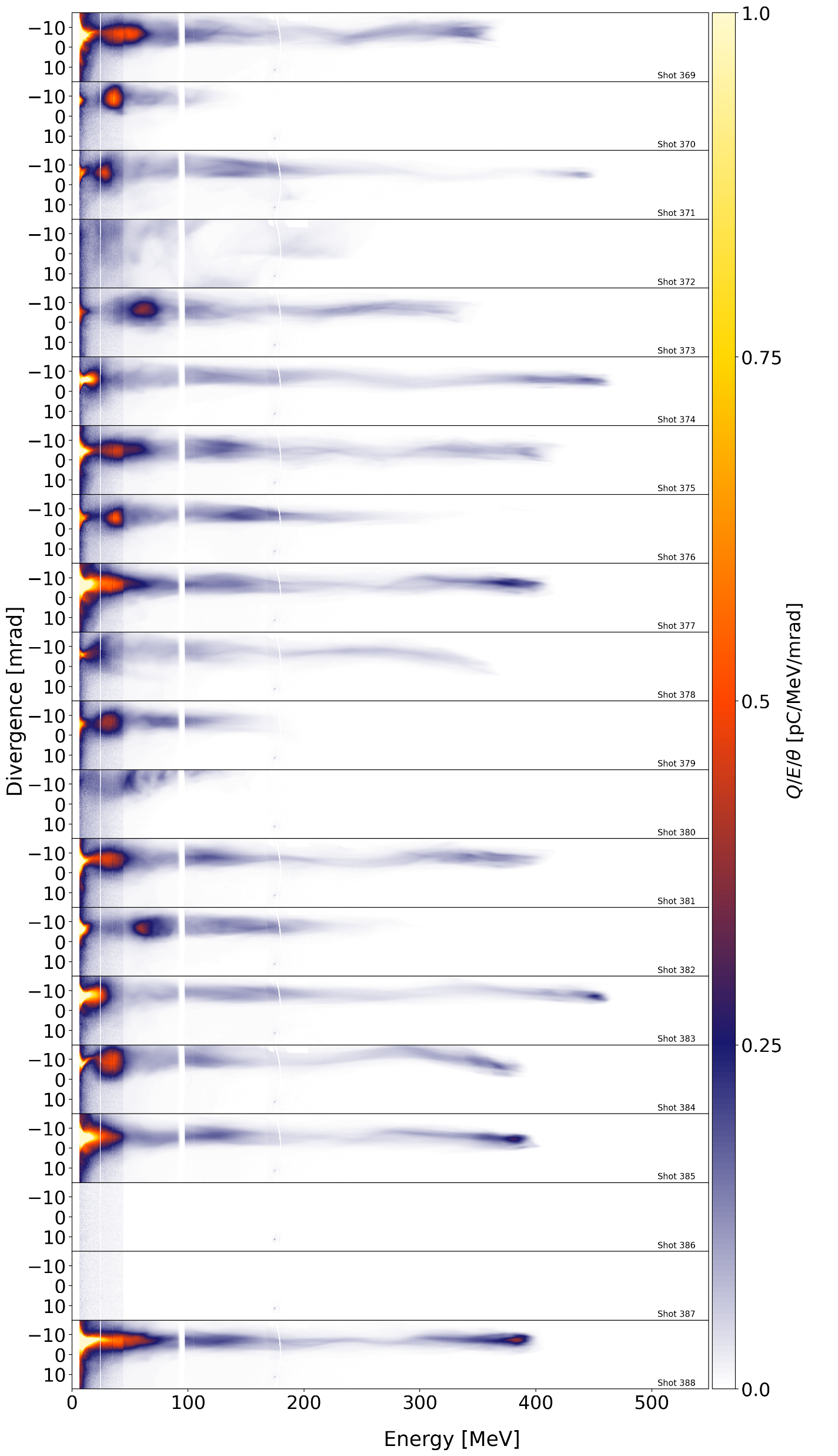 1-pulse
“Hook ‘em Horns”
DLA structures*
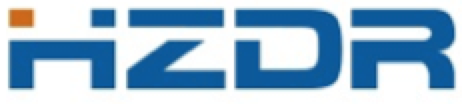 2
Charge density
 (pC/MeV)
1
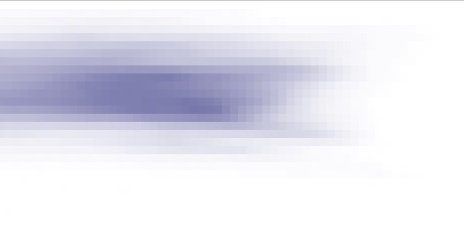 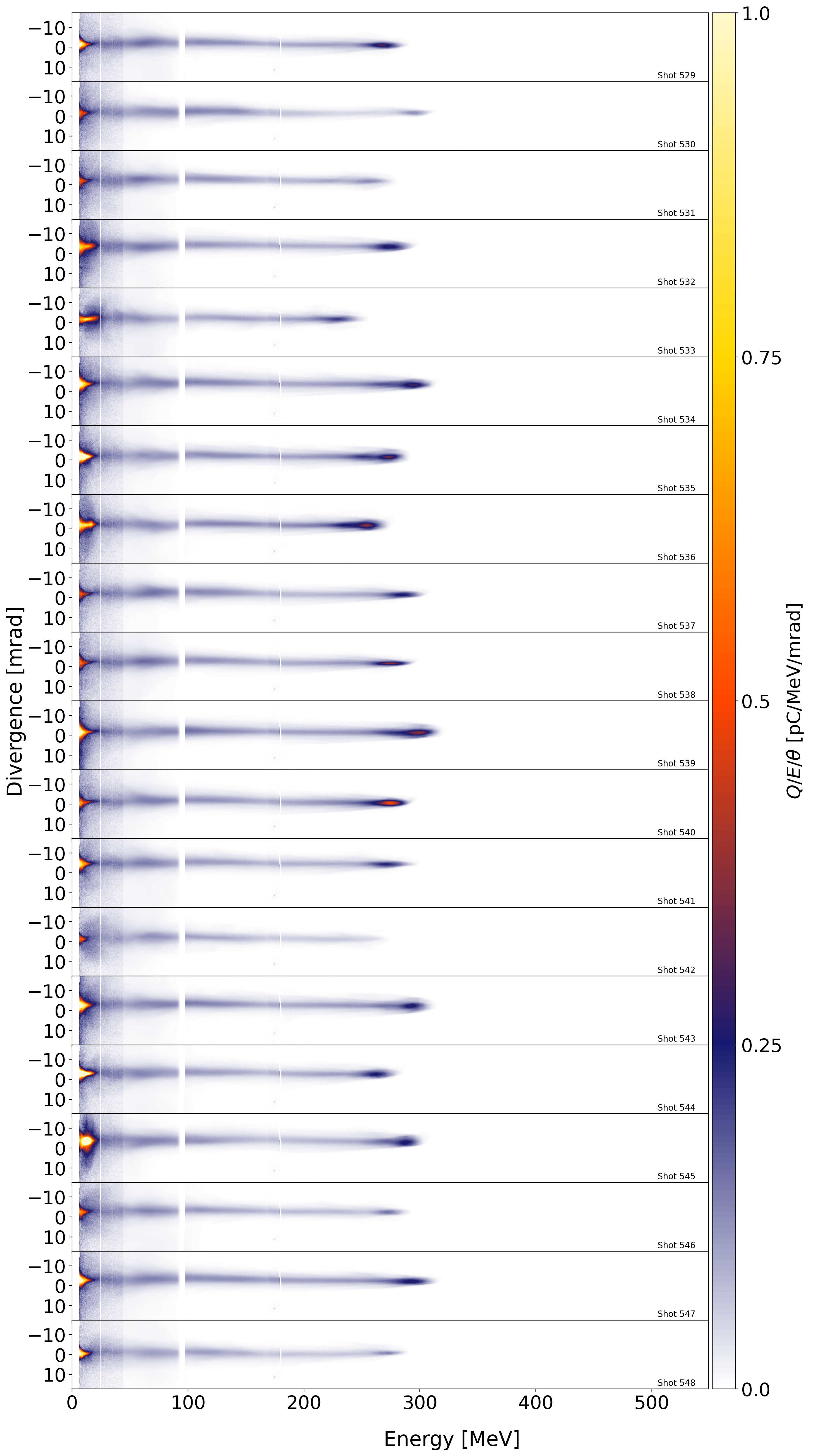 0
1
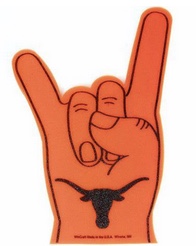 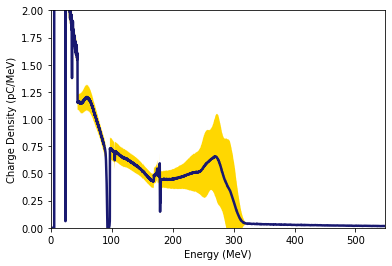 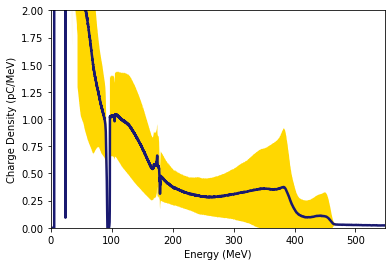 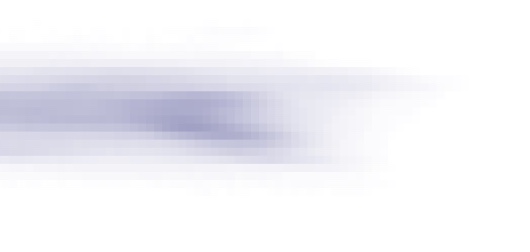 Divergence (mrad)
Q/E/𝜃 (pC/MeV/mrad)
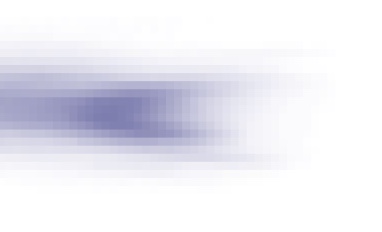 * Shaw et al. (2017, 2018)
106
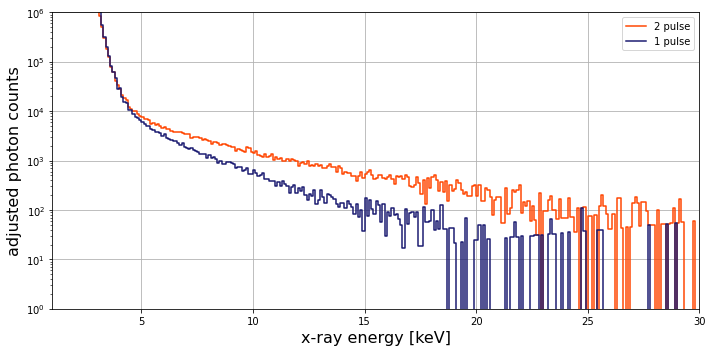 X-ray spectra
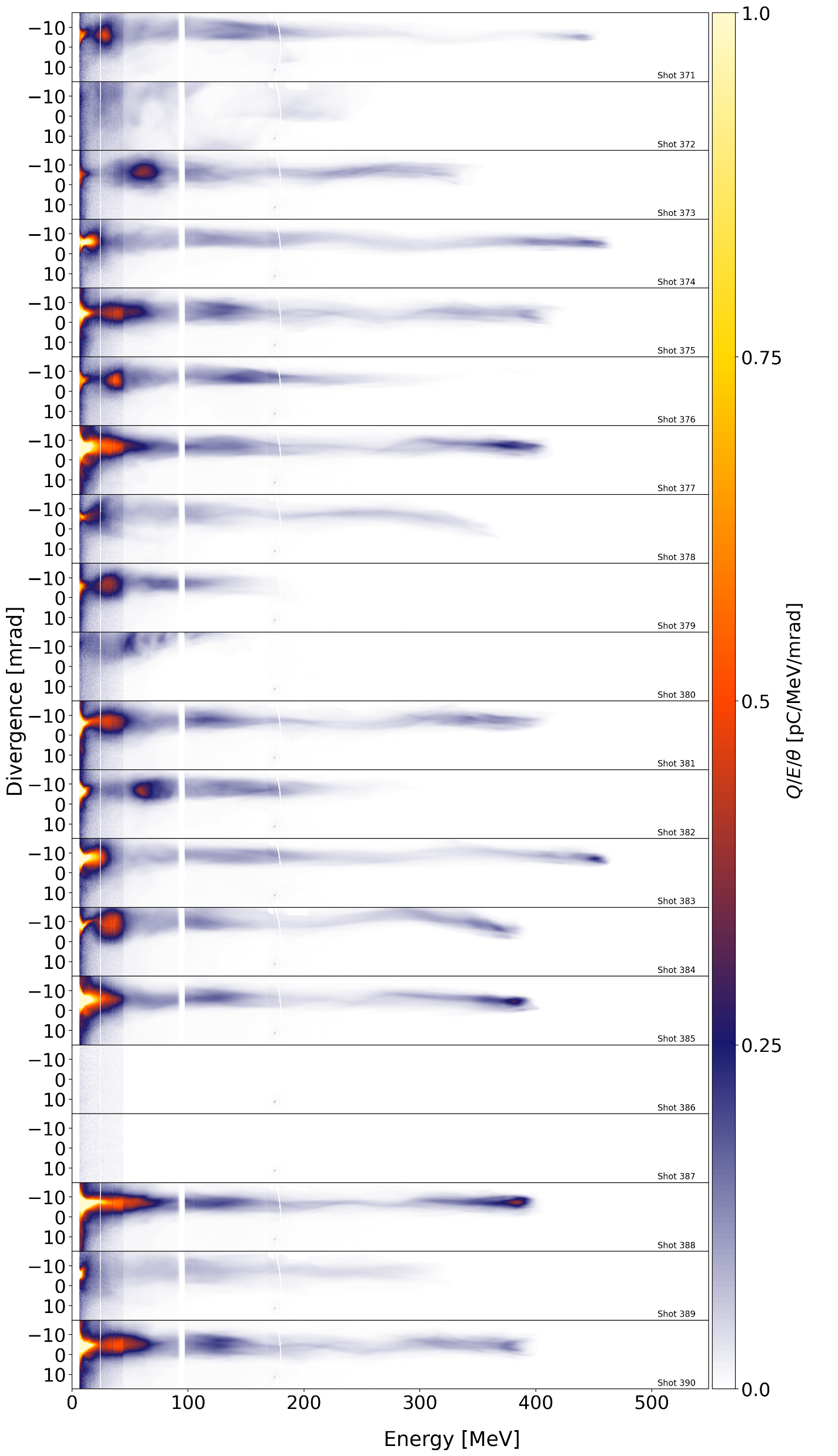 2-pulse
1-pulse
0
200
400
0
104
400
200
0
Electron energy (MeV)
Photon counts
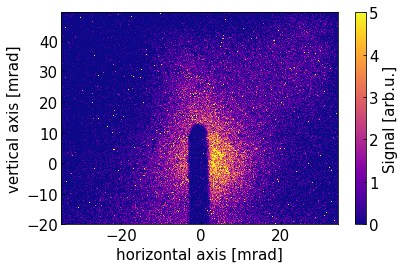 X-ray brightness
X-ray brightness
40
40
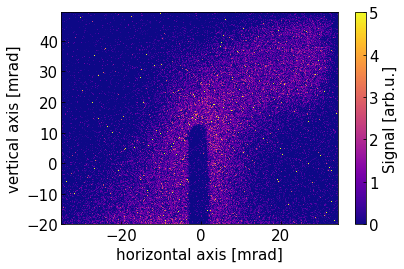 102
20
20
Vertical (mrad)
Vertical (mrad)
Brightness (arb. u.)
Brightness (arb. u.)
0
0
100
20
25
5
15
10
-20
-20
20
20
0
0
X-ray photon energy (keV)
Horizontal (mrad)
Horizontal (mrad)
9
[Speaker Notes: This is meant to illustrate the change in peak electron energy, fluctuation, x-ray flux, x-ray energy]
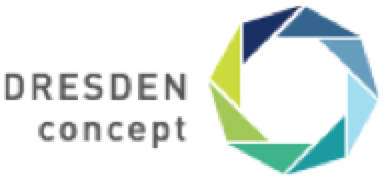 Optimum ∆t changes with 
plasma density ne
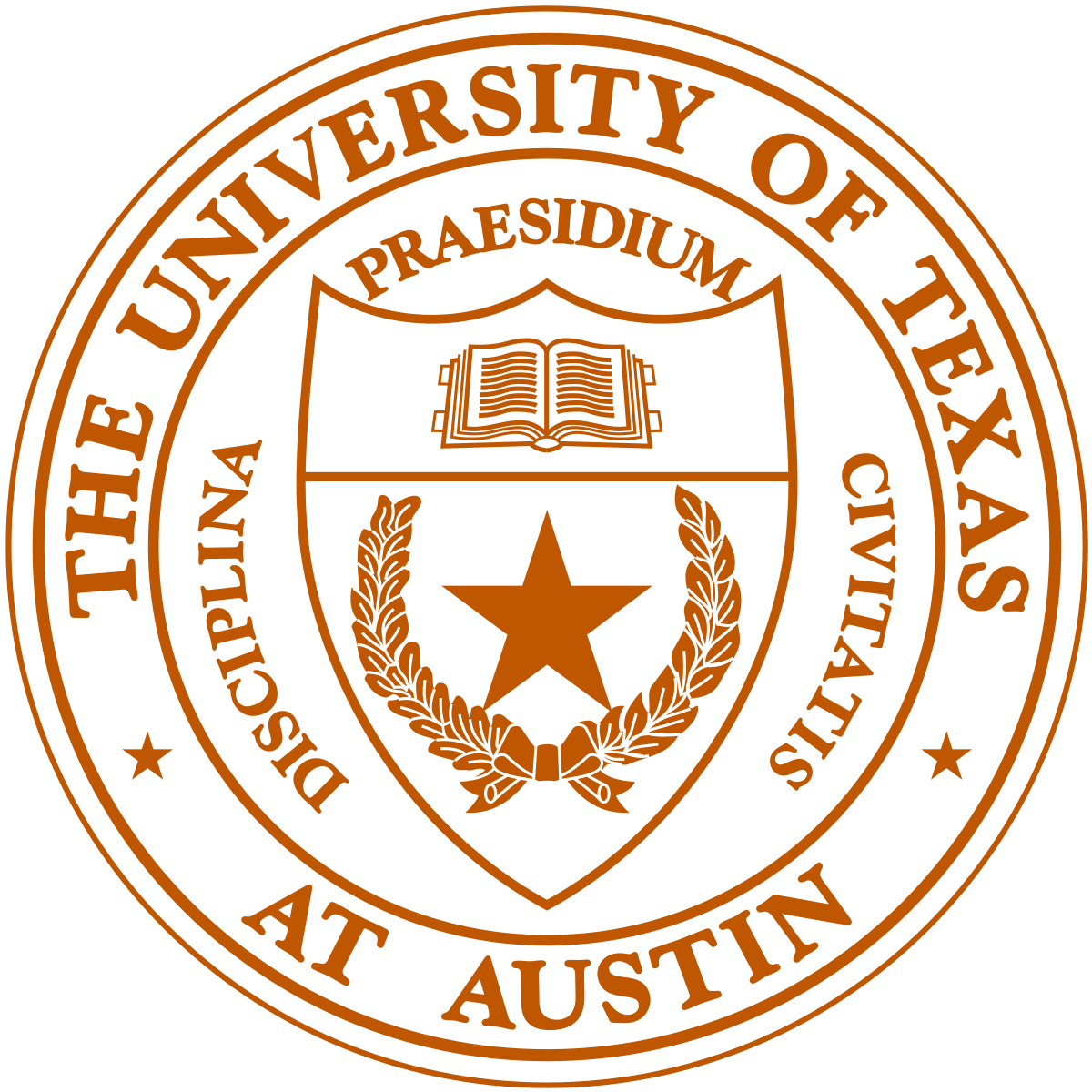 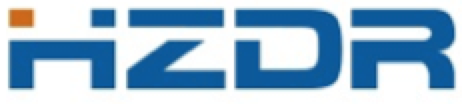 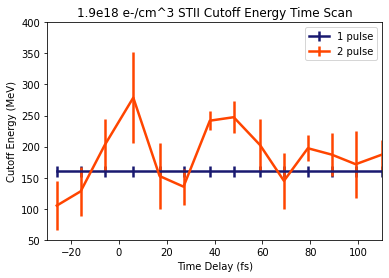 Peak at ∆t ≈ 45 fs for ne = 1.9 × 1018 cm-3 (top)
Peak at ∆t ≈ 25 fs for ne = 3.9 × 1018 cm-3 (bottom)
∆t = 0 accurate to ~10fs
∆t scales approximately as bubble size
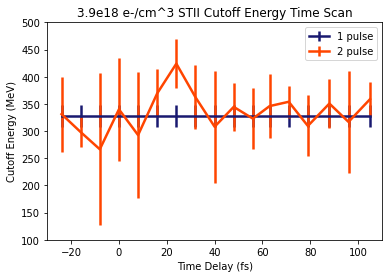 10
[Speaker Notes: This illustrates that the ideal time delay varies with the bubble size (the square root of gas density) and therefore the distance from lead pulse to injected electrons. The correlation is not 1:1  as indicated by the ratio of the peaks being less than root(2). This implies that the peak is linked to DLA effects from second pulse overlap but is also affected by a separate effect that is less dependent on gas density (for example the envelope intensity modulation).]
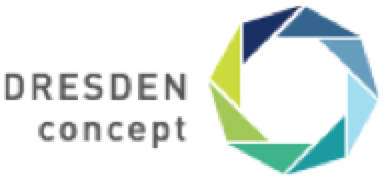 Summary
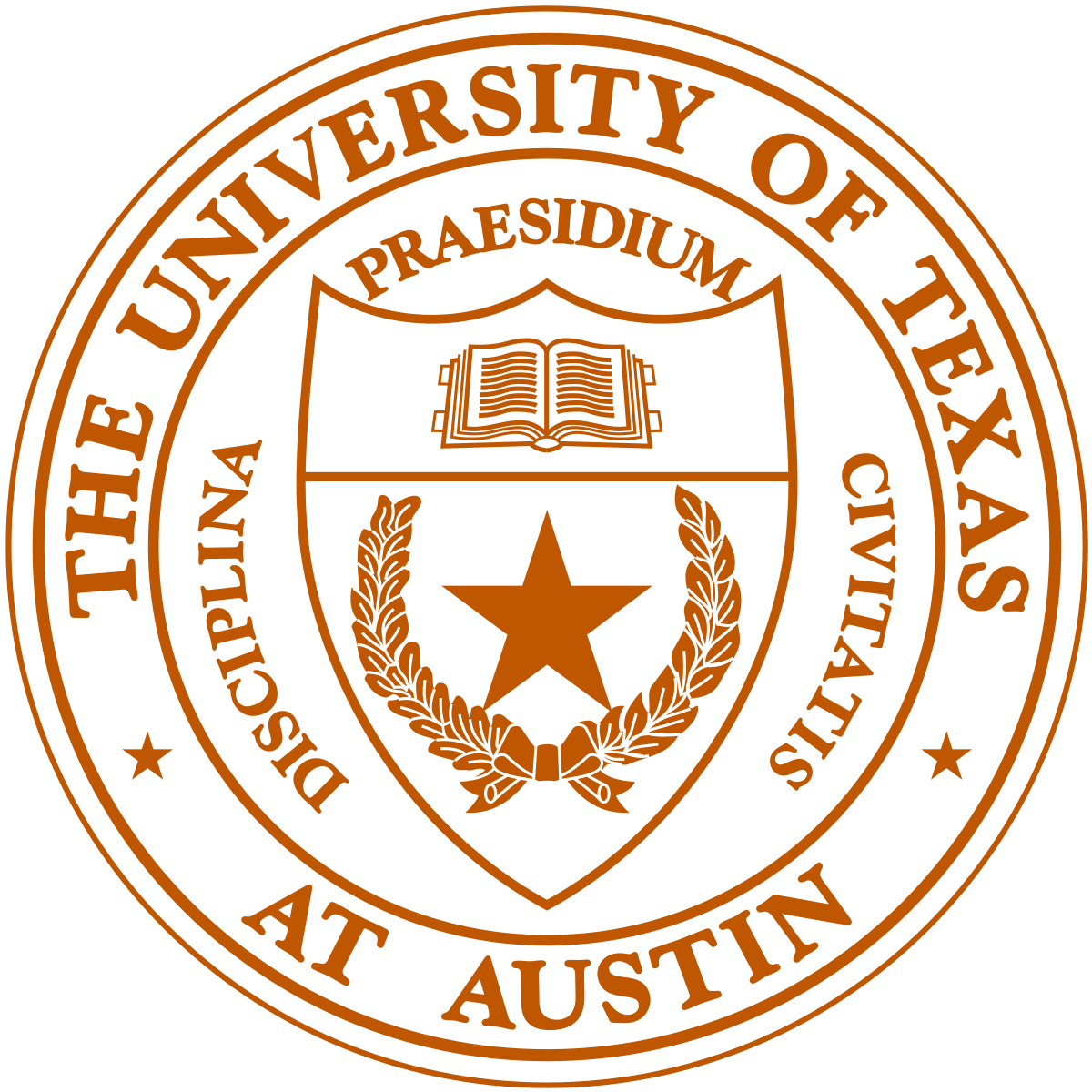 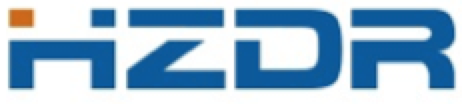 • Uncontrolled phase fluctuations in the periphery of LWFA drive
   pulses contribute significantly to shot-to-shot LWFA instability.
• A weak, strategically-timed, independently-controlled auxiliary pulse
   derived from this periphery substantially increases...
...electron energy
...betatron X-ray brightness & photon energy
...charge
...e-beam divergence
on average, but with large fluctuations.
• CEP-stabilized auxiliary pulses should avoid these fluctuations, 
   providing a low-cost, fine-tune control knob for LWFAs.
Work supported by DoE grant DE-SC0011617, Helmholtz Association (Matter & Technology
program, Accelerator R&D topic), Alexander von Humboldt Foundation.
11